Hair and Fiber Analysis
Hair Analysis
PBS News Hour
http://www.pbs.org/newshour/bb/law/july-dec12/fbi_07-11.html
Characteristics of Hair
Hair is produced by cells within the skin called hair follicles
 It becomes non-living as it reaches the skin’s surface
Characteristics of hair
Hair extends from the root (bulb) embedded in the follicle, and continues into a shaft and terminates at the end
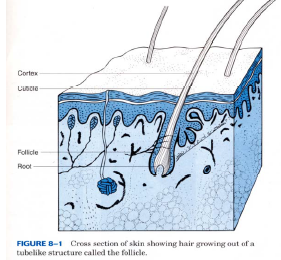 The Hair Shaft
The shaft is the part most observed by Forensic Scientists
It is made of three layers:
Cuticle
Medulla
Cortex
Medulla – central core(may be absent)
Hair Structure
Cuticle – outer coating composed of overlapping scales
Cortex – protein-rich structure around the medulla that contains pigment
The Cuticle
Hair Structure
The Cuticle
The cuticle varies in:
Its scales- How many there are per centimeter, How much they overlap, Their overall shape, and How much they protrude from the surface
 Its thickness, and 
 Whether or not it contains pigment.
The Cuticle
Characteristics of the cuticle may be important in distinguishing between hairs of different species but are often not useful in distinguishing between different people.
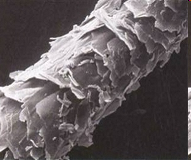 Cuticle Patterns- Coronal
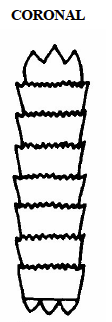 Coronal (crown-like)
Scales appear like stacked cups
Example: Mouse Hair
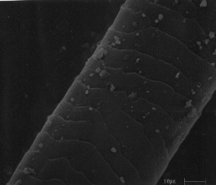 Cuticle Pattern- Spinous
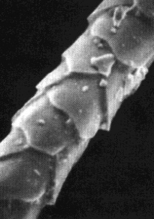 Spinous (petal like)- triangular shaped scales, often protrude from the shaft)
Example: Cat Hair, rabbit hair
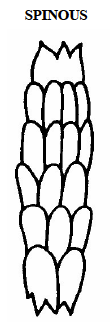 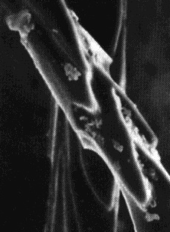 Cuticle Pattern- Imbricate
Imbricate- flattened, overlapping scales
Example: human, dog, horse
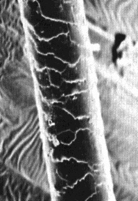 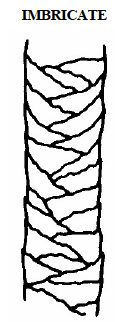 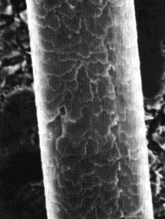 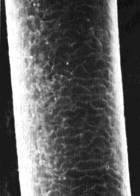 Cortex
Cortex
The area between the cuticle and medulla
Varies in:
Thickness
Texture
Color
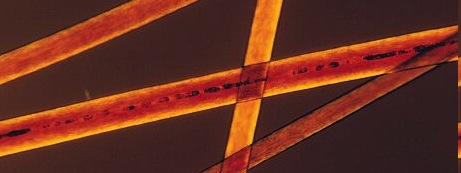 There can be air spaces (cortical fusi) and solid spheres (ovid bodies) in the cortex
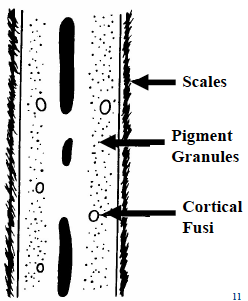 The cortex gives hair its natural color
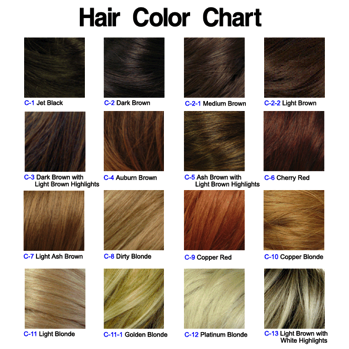 Cortex:
Distribution of the cortex is perhaps the most important component in determining from which individual a human hair may have come.
Microscopic examination can also reveal the condition and shape of the root and tip
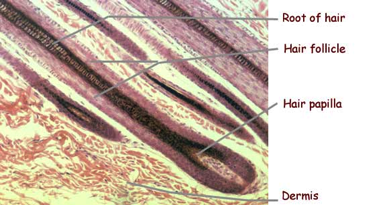 Medulla
The Medulla
A collection of cells that appear to be the central canal of the hair
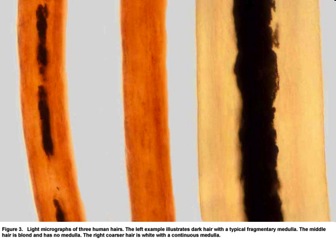 Differences in Medulla
Human Medulla:
Usually occupies 1/3 or less of the hair diameter
Animal Medulla:
Occupies ½ or MORE of the hair diameter
Medulla Classifications
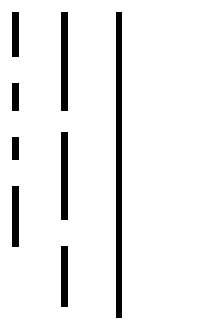 Fragmented: small sections of irregular size
Discontinuous/Intermittent- longer segments with spaces
Medulla Classifications
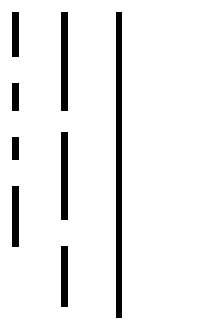 Continuous- no breaks in the medulla
Absent: no medulla present
Medulla Shape
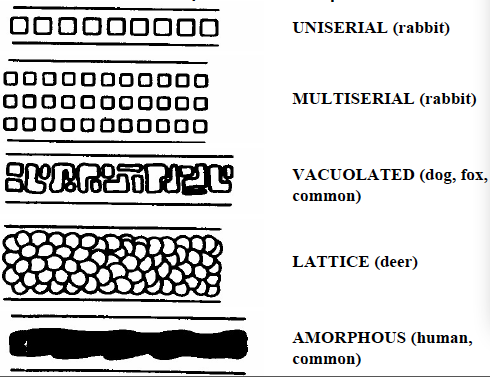 Varies from species to species
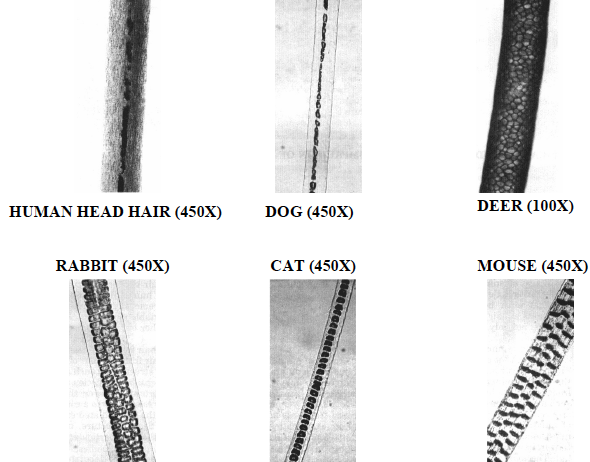 Special Hair Conditions
Dyed Hair
Often present in cuticle as well as throughout the cortex
Bleached Hair
Removes the pigments from the hair (yellowish tint)
Cut Hair
Hair grows at approximately ½ inch per month
When looking at the tip of the hair, a forensic scientist can tell if it has recently been cut (no split ends)
Forensic Analysis
Hair is collected and labeled for its location
Collected with:
Tweezers
Vacuum Sweepers
Lifting tape
Forensic Analysis
Samples from victims and suspects are taken by:
Combing and collecting loose hair
Pulling root hairs (has the follicle attached) from various parts of the body
Forensic Analysis
Hair can determine:
Race
If the hair fell out or was forcibly removed
Poison and drug use
Forensic Analysis
Hair is CLASS evidence.  It cannot determine the individual
Exception: If the follicle is attached, DNA can identify the person
Fiber Analysis
Fiber Information
Fiber is often the most common type of evidence found at a crime scene
In violent crimes, fiber often plays an important role
Fiber is often found:
Caught in screens or on jagged surfaces
Around broken glass
On cars involved in a hit and run
Transferred during a struggle
Fiber Collection
It is collected in the same manner as hair
Collection is time consuming and tedious
Examining Fiber
Most analysis is done under the microscope
Fiber has less parts than hair but is still as valuable
Things to look at:
Color
Texture
Shape/pattern
Twist
Cross-section
Surface characteristics
Fiber Matching
Physical Matching- used when larger pieces are available and can be physically matched by site, shape, and size
Fiber Matching:
Micro-chemical tests- chemical reactions are used to determine the fibers’ characteristics
Micro-chemical tests destroy the fiber
Fiber Matching
Tests include:
Melting Point
Density
Ash Formation
Tensile Strength
Solubility
Types of Fiber:
Natural
Man Made
Natural Fibers
Derived (made) in whole from animal or plant sources
Examples:
Wool
Cotton
Silk
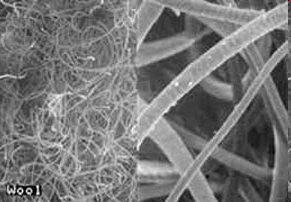 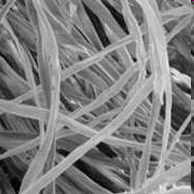 Cotton
Wool
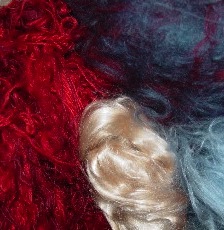 Man-Made Fibers
Synthetic Fibers- Fibers made totally from man made materials
Examples: Nylon, Polyester, Acrylic
Regenerated Fibers- Chemically altered natural materials
Example: Rayon
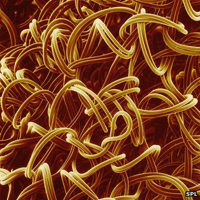 Nylon
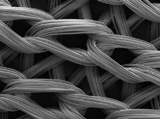 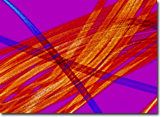 Rayon